Concise Title of Less Than 15 Words That Summarizes the Study
Team Members
School Name
School Logo
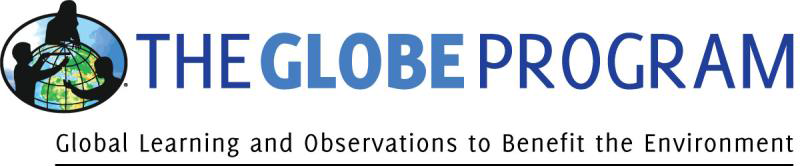 Abstract
Results
Research Methods
Discussion
Write less than 200 words
Describe the research context and objectives
Ask the research question
Describe the methods, state the results, and draw conclusions
Our research is about _____ because ______ 
Our research question is _______
The GLOBE protocols we used were _______ to test _____
The results of our research are ______
We conclude that ______
Analyzing Data
Write between 400 and 600 words
State the results
Perform analysis to address the research question
Show patterns and trends in the data using tables, figures, and graphs
Our results show _______
The analysis we conducted addressed the research question because _____
As shown in our data table,  _____ data was collected and _______ data points were entered into the GLOBE database. (See data table and graph)
A summary of our results shows _______
According to our data, _______(this happened)
Planning Investigations
Describes the planning process
Write between 300 and 500 words
Present the investigation plan
Include a map and description of the study site with mention of: (1) the area of study, (2) climatic characteristics, and (3) basic aspects of land cover
Describe the GLOBE protocols and NASA assets used
Describe the process for data collection, including instrument calibration, preparation of materials, and tools and equipment used
Include the planned data collection activities including: (1) how time of day of data collection was selected, (2) how frequently data was collected, and (3) the location of sample collection and measurement
Include a Google Earth map and (if possible) a NASA satellite image
Our plan for the investigation is _______
Our plan will produce data to test ________
The study site is located at _____
Our study site looks like _____
The GLOBE protocols we plan to use are_______
We plan to collect ___ data, ___ times each day, ___ days each week
We plan to collect data at _____ time of day.

Carrying Out Investigations
Describes what actually happened
Write between 300 and 500 words
Identify the GLOBE protocols, data, and NASA assets actually used
Describe data collection activities that actually happened including
Steps for data collection 
When and how often data was collected
Types and amounts of data collected
Locations at the study site where data collection happened
Role each team member played in carrying out the investigation
Describe procedures for data analysis including mathematical calculations used
Explain how the methods used to carry out the investigation help to  answer the research question
The GLOBE protocols we used were _______ 
When we collected data (this happened_______
We collected a total of ______ data points for _______
We collected a total of ______ data points ______
We analyzed the data using ______ procedures
Our methods help to answer the research questions because ______
Interpreting Data
Restate the most important results
Discuss the what the results mean
Explain the importance, relevance, and impact of the research
Compare results with similar studies
Discuss how and why the results help answer the research question
Answer the research question
Support or refute the hypothesis
Interpret the uncertainties and limitations of the research process including possible sources of error
The most important results are _______
The results mean that ________
The data are important to science and our community because _____
Comparing our results to similar studies by other researchers reveals _______ 
The results (do or do not) help answer the research question because _______
The results (do or do not) support our hypothesis because _______
We had problems collecting and recording data because _______
We had problems analyzing data because_________
Uncertainties and limitations in our research process means ______
Question/Hypothesis
Asking Questions
Write between 250 and 400 words
Ask the research question
State the hypothesis
Discuss the research by answering the following questions:
How can the research question be answered with GLOBE data? 
Is the question important and of scientific interest?
Does the question address a local or global community issue? 
Do the question and the hypothesis show in-depth content knowledge?
How does the research expand on previous investigations?
Our research question asks _____
Our hypothesis is _____
We are interested in researching this topic because _____
In class we learned ______ and we wanted to find out more about _______
Figure #2
Introduction
Content Knowledge
Write between 300 and 500 words
State the importance of the research
Review what you know already about this research topic
Describe the environmental or societal issue addressed by the research question
Demonstrate knowledge of facts, scientific concepts, and fundamental principles covered in the GLOBE protocol
Cite research from 3 or more scientific studies, including at least one primary source in a “peer-reviewed” journal
Researching this topic is important because______
This topic addresses _______ issue because _____
For our research we used ________ GLOBE protocols or data to understand how ________
Conclusions
Drawing Conclusions & Next Steps
State conclusions
Support conclusions with interpretations of the results
Explain how conclusions were reached
Discuss implications for future research including improvements in the methods and recommendations for follow-up research 
Our conclusion is (or is not) supported by the results because_____
Improvements to our research can be_______
We appreciated doing this research for GLOBE and NASA because_______
Figure #3
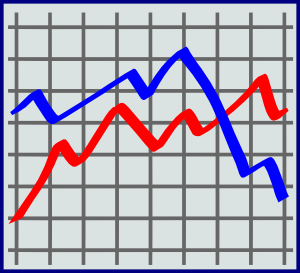 Figure #1
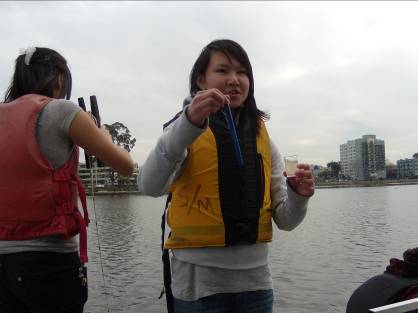 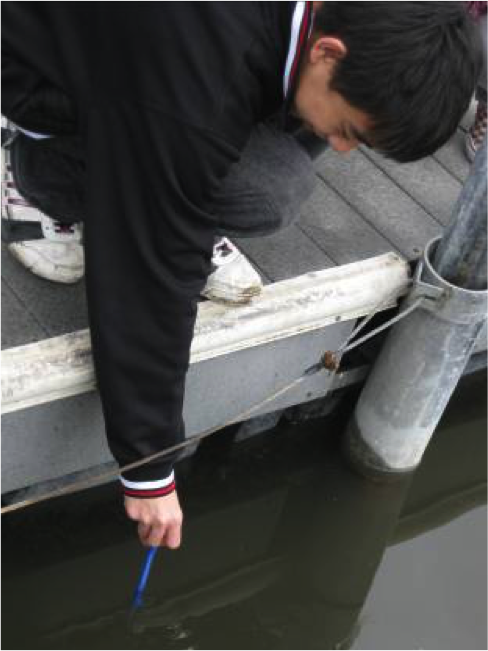 Bibliography
Map of Study Site(s)
References
Cite the GLOBE website and any other literature (See owl.english.purdue.edu for guidance and resources)
List GLOBE materials and NASA assets used
Provide sources beyond those provided by GLOBE
Field Photos (requires release forms)